Tort LawJosef Bártů
1
Czech Tort Law
Meaning of Tort Law
only non-contractual liability
 Book four Title III – Obligations arising from torts
 but! sc. 2913 – Breach of contractual duty
 (1) If a party breaches a contractual duty, such a party shall provide compensation for the resulting damage to the other party or the person who was evidently intended to benefit from the fulfilment of the stipulated duty.
2
Czech Tort Law
System of Tort Law
zero point
 neminem laedere (not to harm anyone)
 everyone is liable for everything
 casum sentit dominus (coincidence affects the owner)
 no-one is liable for anything
 typical for the Czech law
3
Czech Tort Law
Functions of Tort Law
Compensatory/indemnification function
 Preventive function (Sc. 2900 CC)

 Sanction/penalty function
 Not generally accepted
4
Czech Tort Law
Basic Elements of Liability for Damage
delict – breach of statute or good morals
 damage
 causal relationship
 fault
5
Czech Tort Law
Civil Delict
objective criterion
 prohibitions and commands in the whole law system
 prevention – sc. 2900
 If required by the circumstances of the case or the usages of private life, everyone has the duty to act so as to prevent unreasonable harm to freedom, harm to life, bodily harm or harm to the property of another.
6
Czech Tort Law
General Clauses of Tort Liability
breach of good moral sc. 2909
 A tortfeasor who causes harm to a victim by an intentional breach of good morals has the duty to provide compensation for it; however, if the tortfeasor was exercising his right, he has the duty to provide compensation for the damage only if his main purpose was to harm another.
 culpable violation of absolute right sc. 2910
 life, body, health, freedom, property, etc.
 culpable violation of a protective law sc. 2910
 A tortfeasor who is at fault for breaching a statutory duty, thereby interfering with an absolute right of the victim, shall provide compensation to the victim for the harm caused. A tortfeasor also becomes obliged to provide compensation if he interferes with another right of the victim by a culpable breach of a statutory duty enacted to protect such a right.
7
Czech Tort Law
Defences and Exception Clauses
using a right
 fulfill a legal duty
 victim´s consent
 voluntary assumption of risk
 self-help sc. 14
 necessity sc. 2906
 self-defence sc. 2905
8
Czech Tort Law
Necessity
Sc. 2906 A person who protects himself or another from an imminent risk of harm does not have the duty to provide compensation for the resulting harm if, given the circumstances, the danger could not have been prevented otherwise, or if he does not cause a consequence which is evidently equally serious as, or even more serious than, the imminent harm, unless the property would have decayed in any case even without the act made under necessity. This does not apply if the actor was at fault for inducing the risk. 

 Sc. 2907 In assessing whether or not someone acted in self-defence or under necessity, account is taken of justifiable excitement of mind of the person who prevented the attack or another danger.
 
 Sc. 2908 A person who prevented imminent harm is also entitled to the reimbursement of reasonably incurred costs and compensation for the harm suffered in doing so against the person in whose interest he acted, but only to the extent appropriate to the harm which he prevented.
9
Czech Tort Law
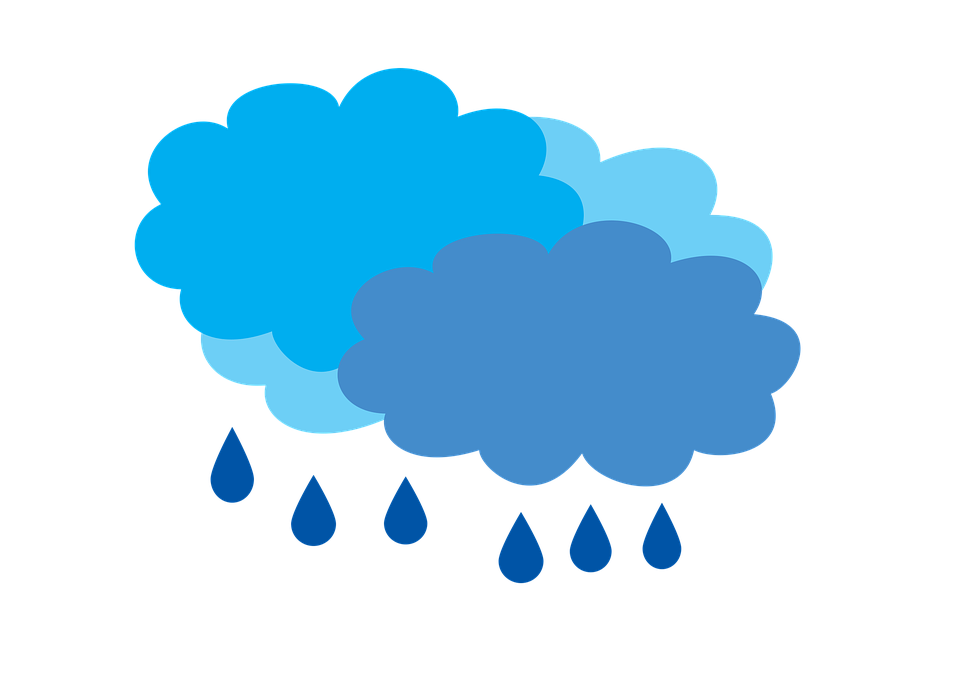 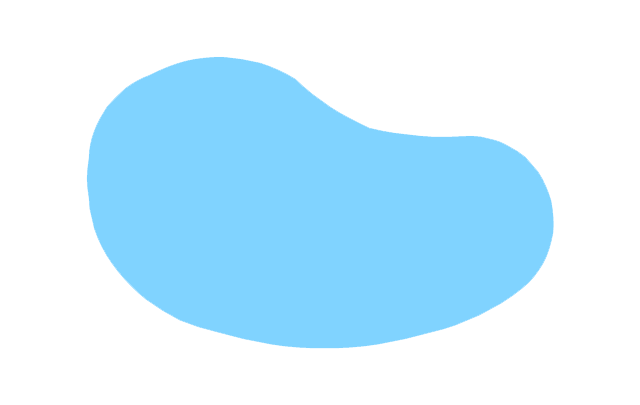 Sc. 3014 If a person in difficulties sacrifices a thing in order to prevent greater damage, each of the persons benefiting from the situation shall provide the victim with a proportionate compensation.
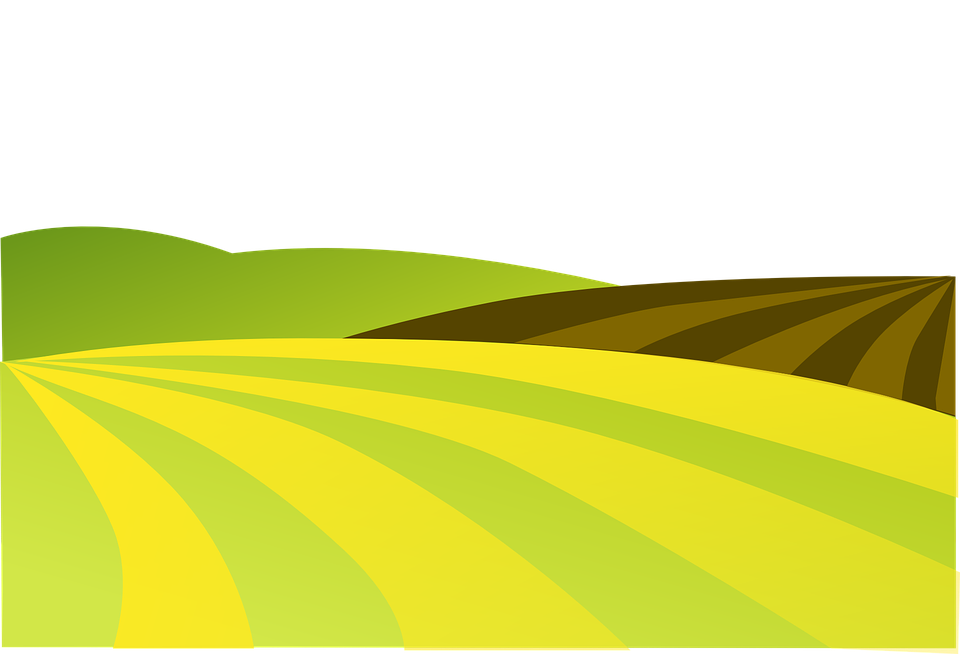 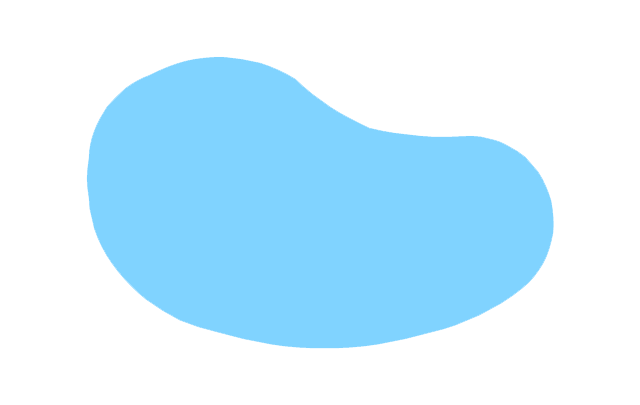 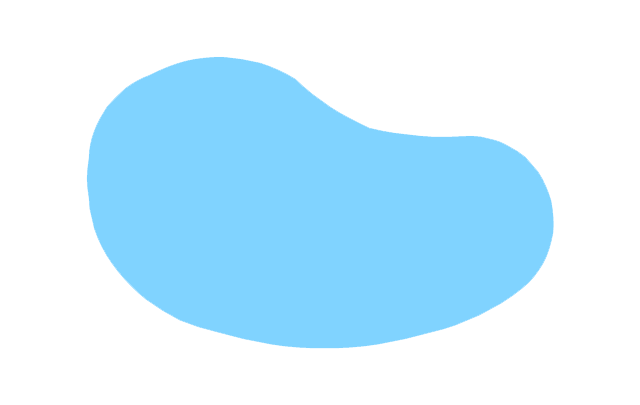 A person who protects himself or another from an imminent risk of harm does not have the duty to provide compensation for the resulting harm if, given the circumstances, the danger could not have been prevented otherwise, or if he does not cause a consequence which is evidently equally serious as, or even more serious than, the imminent harm, unless the property would have decayed in any case even without the act made under necessity. This does not apply if the actor was at fault for inducing the risk.
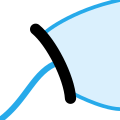 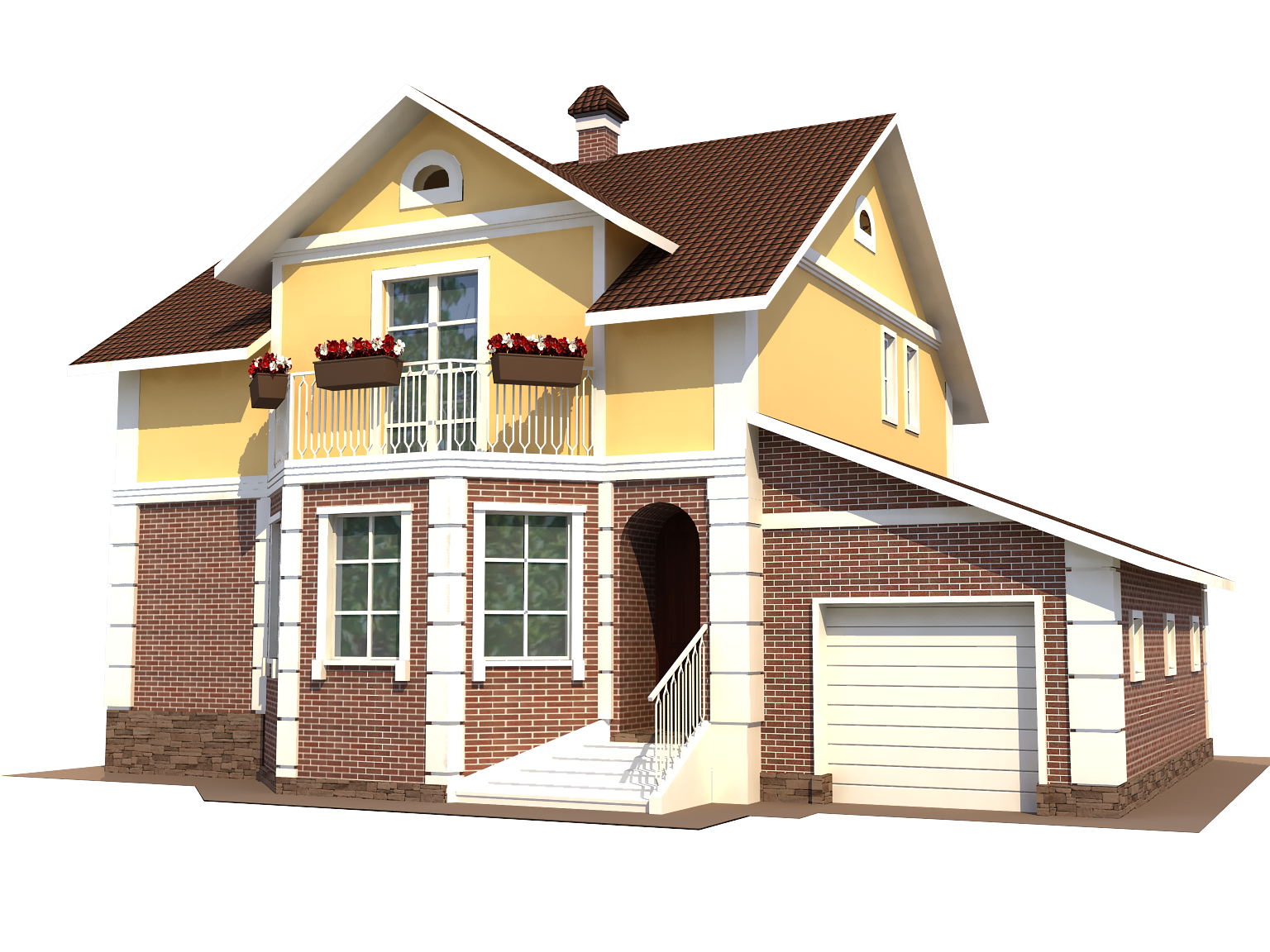 10
Czech Tort Law
Self-defence sc. 2905
A person who protects himself or another from an imminent or ongoing unlawful attack and, in doing so, causes harm to the attacker, has no duty to provide compensation for such harm. This does not apply if it is clear that, given the circumstances, the attacked person is under the threat of incurring only negligible harm, or the defence is manifestly excessive, especially given the gravity of the harm caused to the attacker by preventing the attack.
11
Czech Tort Law
Fault
subjective criterion
 examined aspects – knowledge and will
 dolus directus – direct intent
 dolus eventualis – indirect intent
 culpa lata – wilful negligence
 culpa levis – unwilful negligence
Presumption of negligence
Sc. 2911 If a tortfeasor causes damage to the victim by breaching a statutory duty, he is presumed to have caused the damage through negligence.
12
Czech Tort Law
Concepts of Liability
liability based on fault
 no-fault liability (strict liability)
 sc. 2895 - A tortfeasor has the duty to pay damage regardless of his fault in cases specifically provided by a statute.
 ex. - Damage resulting from operating activities, Damage caused by a particularly hazardous operation, Damage caused by the operation of a means of transport
13
Czech Tort Law
Causation
causal connection between the tortfeasor´s conduct and the damage
 doctrine condictio sine qua non – theory of consequence
 but-for test
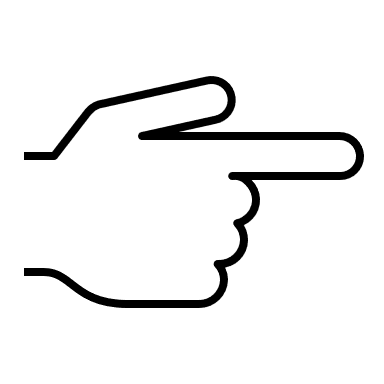 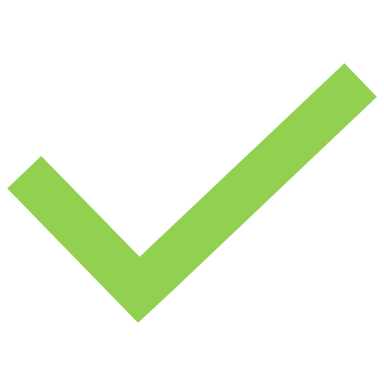 B
A
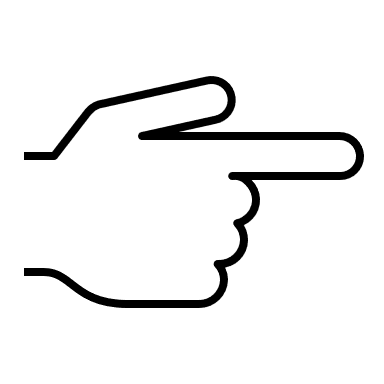 A
B
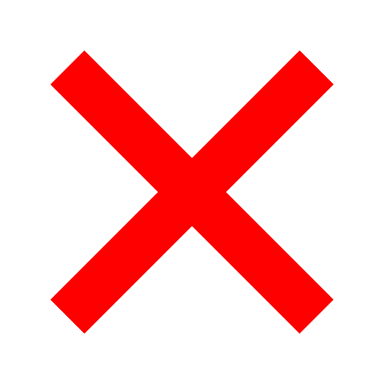 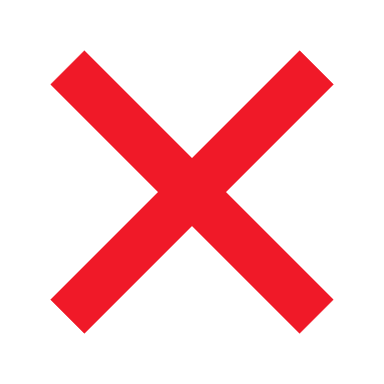 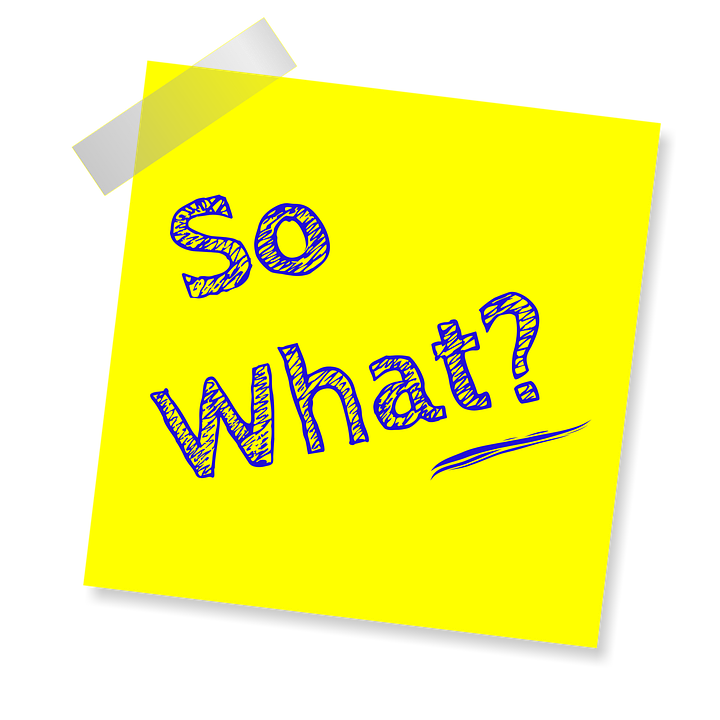 14
Czech Tort Law
Concept of Adequate causation
Action is a relevant cause only if it is not just under particularly exceptional and extremely unlikely circumstances, but generally, suitable to produce a certain result.
15
Czech Tort Law
Damage
Pecuniary (material) and non-pecuniary (non-material) 
 Regulation of manner of compensation sc. 2951: Damage is compensated by the restoration to the original state. If this is not reasonably possible, or if so requested by the victim, damage is payable in money. Non-pecuniary harm is compensated by appropriate satisfaction. Satisfaction must be provided in money unless real and sufficiently effective satisfaction for the harm incurred can provide for satisfaction otherwise.
16
Czech Tort Law
Material Damage
forms
 damnum emergens – actual damage
 lucrum cesans – lost profit
 differential hypothesis
 what would the victim have, if the damage hadn´t happen
 expressible in the money
17
Czech Tort Law
Compensation of Material Damage
sc. 2951 - Damage is compensated by the restoration to the original state. If this is not reasonably possible, or if so requested by the victim, damage is payable in money.
 restoration to the original state
 in money
 choice of victim
18
Czech Tort Law
Reduction of Compensation sc. 2953
(1) For reasons deserving special consideration, a court shall proportionately reduce the compensation of damage. In doing so, the court shall in particular take into account how the damage occurred, the personal and property situation of the individual who caused and is liable for the damage, as well as the circumstances of the victim. Compensation may not be reduced if the damage was caused intentionally. 
 (2) Subsection (1) does not apply if the damage was caused by a person who offered to provide professional performance as a member of a particular vocation or occupation, or by a breach of professional care.
19
Czech Tort Law
Non-Material Damage
isn´t quantifiable in money
 sc. 2894 subsc. 2 - If the duty to provide compensation to another for non-pecuniary harm has not been expressly stipulated, it affects the tortfeasor only where specifically provided by a statute. In such cases, the duty to provide compensation for non-pecuniary harm by providing satisfaction is assessed by analogy under the provisions on the duty to provide compensation for damage. 
 general clause sc. 2956
 other clauses – sc. 2969 par. 2, sc. 2971 and others
20
Czech Tort Law
Appropriate Satisfaction
sc. 2951 subsc. 2 - Non-pecuniary harm is compensated by appropriate satisfaction. Satisfaction must be provided in money unless real and sufficiently effective satisfaction for the harm incurred can provide for satisfaction otherwise. 
 moral – apologize
 in money
21
Czech Tort Law
When determining the form and the amount of compensation for immaterial damage following criteria are considered: (sc. 2957):
 Causing harm intentionally or unintentionally
 Causing harm by trickery
 Using force when causing harm
 Misuse of the injured person’s depending on the tortfeasor (superior at work, younger person in relation to the older one)
 Multiplication of effects by making something widely known (e. g. defamatory disclosure of a fact in the media)
 Discrimination of the injured person regarding his sex, health, ethnical creed, or any other serious reasons
Fear of the injured person of losing his life, or serious damage to his health
22
Czech Tort Law
Compensation for Bodily Harm and Death
Sc. 2958 - In the case of bodily harm, the tortfeasor shall compensate the victim for such harm in money, fully compensating for the pain and other non-pecuniary harm suffered; if the bodily harm resulted in an impediment to a better future for the victim, the tortfeasor shall also compensate him for the deteriorated social position. Where the amount of compensation cannot be determined in this manner, it is determined according to the principles of decency.
23
Czech Tort Law
Compensation for Bodily Harm and Death
Sc. 2958 In the case of bodily harm, the tortfeasor shall compensate the victim for such harm in money, fully compensating for the pain and other non-pecuniary harm suffered; if the bodily harm resulted in an impediment to a better future for the victim, the tortfeasor shall also compensate him for the deteriorated social position. Where the amount of compensation cannot be determined in this manner, it is determined according to the principles of decency.
reparation money
 compensation for deteriorated social position
 the weaking of the social capacity of a person
 impediment to a better future
 other non pecuniary harm
 Method of The Supreme Court of Justice
http://www.nsoud.cz/Judikatura/ns_web.nsf/Edit/Rozhodovacicinnost~Metodikak%3F2958o.z.?Open&area=Rozhodovac%C3%AD%20%C4%8Dinnost&grp=Metodika%20k%20%C2%A7%202958%20o.z.&lng=
24
Czech Tort Law
Reparation Money (Pain)
Example – pulling out an eye
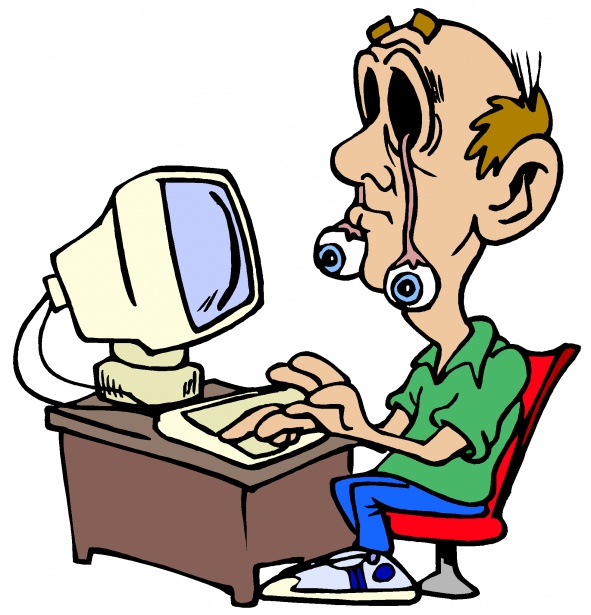 B S057 = 200 points
1 point = average wage in CZR in the                previous year / 100
1 point in 2022 = 378,39 Kč (15,48 €)
75 678 Kč (3 098 €)
25
Czech Tort Law
Impediment to a Better Future
Starting question: What is the price for destroyed life?
= average wage in CZR in the                previous year * 400
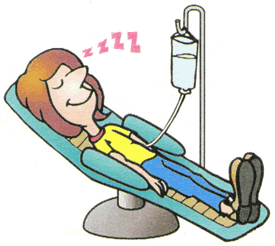 in 2022
15 135 600 Kč (619 550 €)
maximal modification
 = double
can be modified by:
Age of the victim
Lost of career
Intentional harm
30 271 200 Kč (1 239 100 €)
26
Czech Tort Law
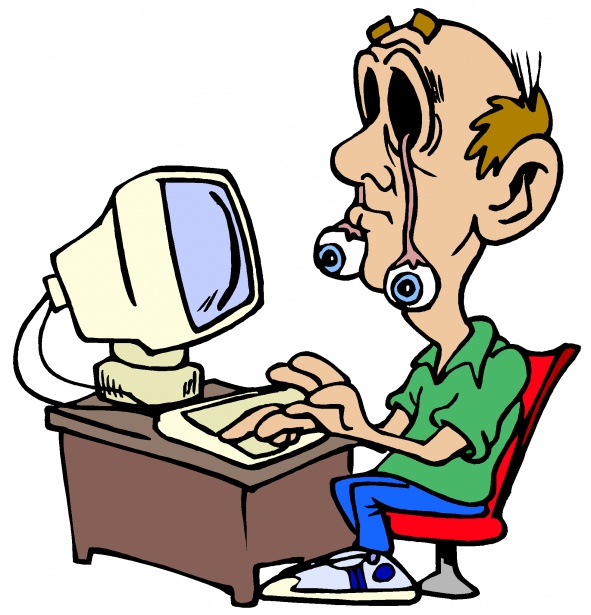 Considered Life Activities
Learning and application of knowledge
General tasks and requirements
Communication
Mobility
Self care
Home life
Interpersonal negotiations and relationships
The main areas of life (upbringing, job)
Community, social and civic life
Weighted average in every category
Complex weighted average
1 % * 15 135 600 Kč (619 550 €)
Worse life by 1 %
= 151 356 Kč (6 195,50 €)
27
Czech Tort Law
If the victim dies
Sc. 2959 In the case of killing or particularly serious bodily harm, the tortfeasor shall compensate the spouse, parent, child or other close person for the mental suffering in money, fully compensating their suffering. Where the amount of compensation cannot be determined in this manner, it is determined according to the principles of decency.
spouse, parent, child or other close person
 = average wage in CZR in the                previous year * 20
 in 2021 = 756 780 CZK (30 978 €)
28
Czech Tort Law
What about the victim´s claims?
If the victim dies immediately, his claims terminate.
 If the victim survive for a while, he has to bring an action against tortfeasor. Then his claims are part of heritage.
Sc. 1475 § 2 A decedent’s estate consists of the entire assets and liabilities of a decedent except for the rights and duties exclusively bound to him personally, unless they have been acknowledged or enforced as a debt before a public body.
Serious harm
Kill
30 978 €
1 239 100 €
>
29
Czech Tort Law
Voluntary Homework
Find the regulation of legal compensation for the damage caused by the animal in the legal order of the country you come from (e.g. § 833 BGB, § 1320 ABGB etc.).
See § 2933 to 2935 CC
30
Czech Tort Law
Thank you!
31
Czech Tort Law